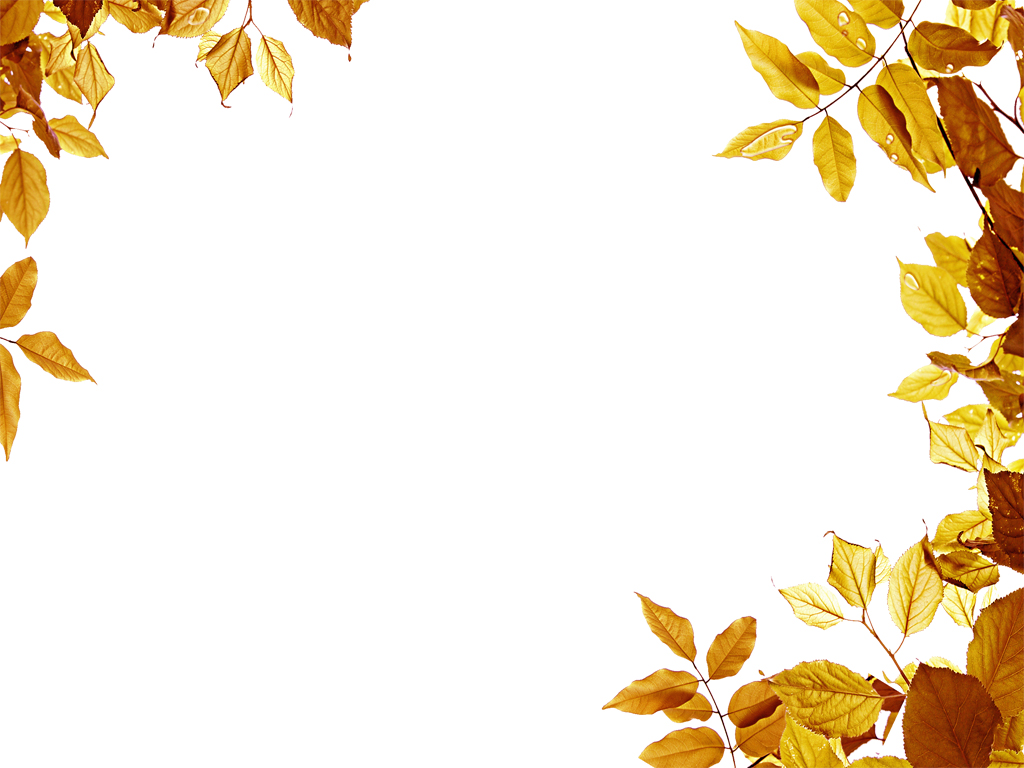 Мастер –класс  по изготовлению аппликации в технике торцевания «Ёжик»
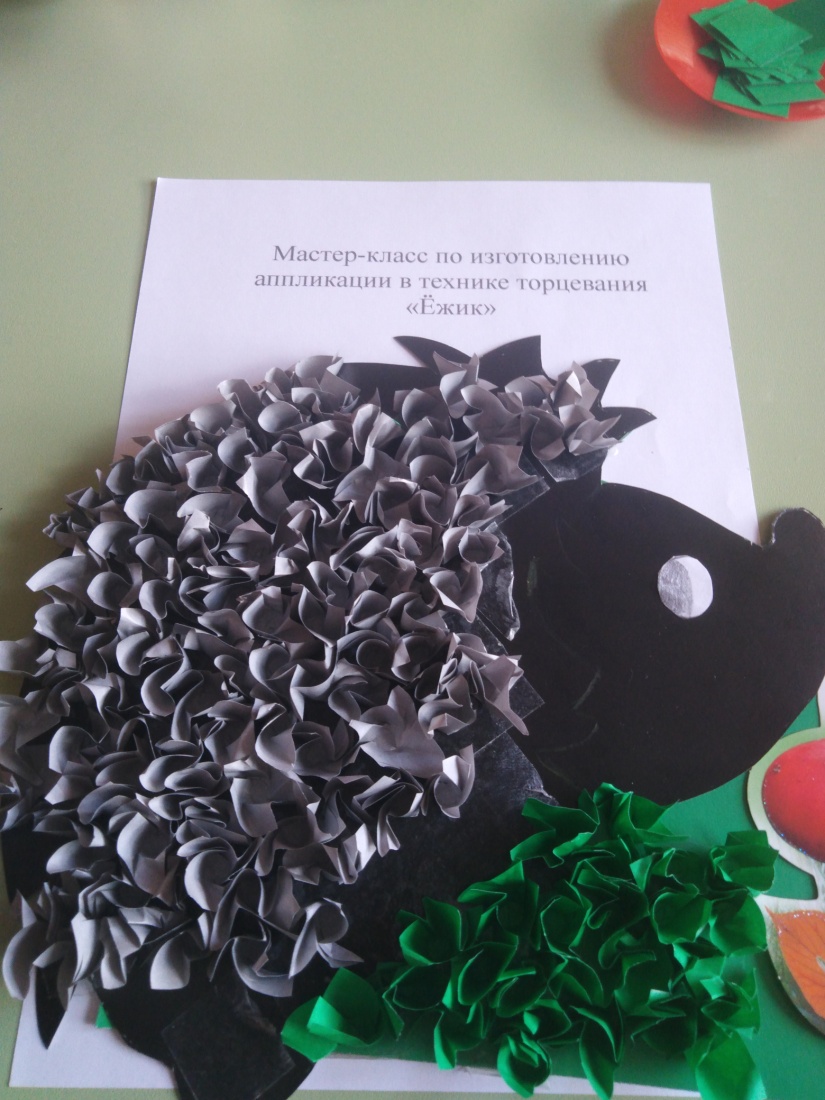 Мастер – класс для родителей.
Выполнила воспитатель: Перевезенцева Елена Юрьевна Елена Юрьевна
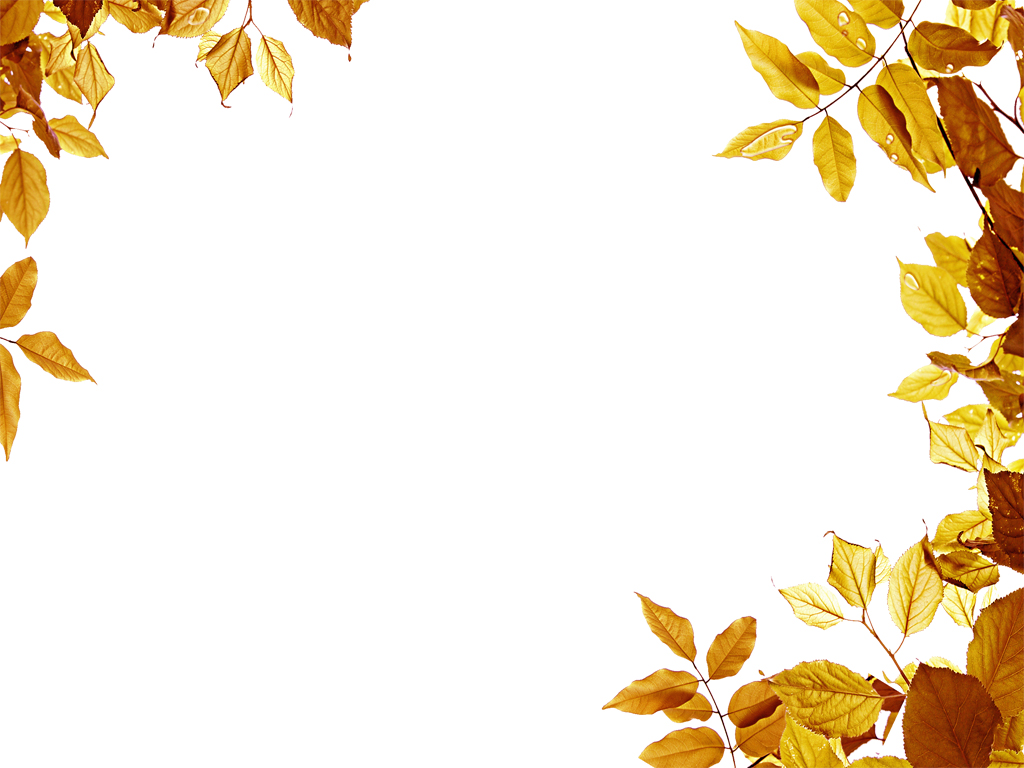 В.А.Сухомлинский писал: 
«Истоки творческих  способностей и дарование детей на кончиках их пальцев. От пальцев, образно говоря, идут тончайшие ручейки, которые питают источник творческой мысли….  И чем больше мастерства в детской руке, тем умнее ребенок».
Уважаемые родители, сегодня я хочу предоставить вашему вниманию мастер -класс по аппликации в технике торцевания. Это замечательный способ работы с бумагой, так как поделки получаются объёмными. А с каким удовольствием работают дети в этой технике! Ведь результат всегда красивый. Мне кажется торцевание можно отнести и к объёмной аппликации и квиллингу (бумаговерчение). Для изготовления нашей поделки нам потребуется: картон, ножницы, карандаш, клей, разноцветные салфетки. На заготовке нарисуем контур поделки.
При помощи ножниц вырезаем.
Из салфеток нарезаем квадратики.
В центр квадрата ставим карандаш.
Круговым движениями скручиваем.
При помощи клея приклеиваем.Заполняем все пространство.
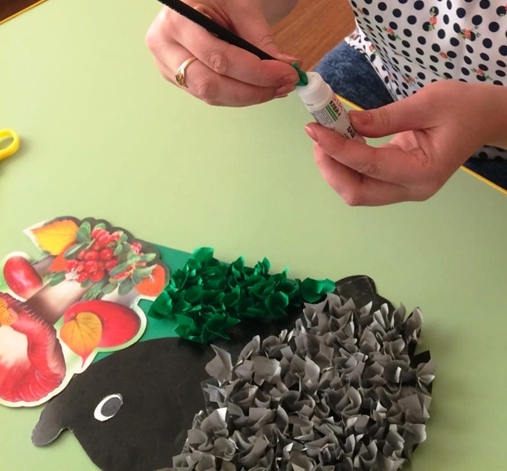 Делаю заготовку для гриба.
А теперь приступаем к последнему этапу нашей работы – сборки деталей. Приклеиваем их на зеленую основу, и заполняем «травой» их зеленых салфеток, в технике торцевания.
И последний штрих- нашей подделки : глаза и рот . Можно выполнить аппликацией или сделать из пластилина . Вот такой ёжик у меня получился.
https://nsportal.ru/elena-rodionova-0Уважаемые родители, предлагаю вам сделать аппликацию в технике «Торцевания».